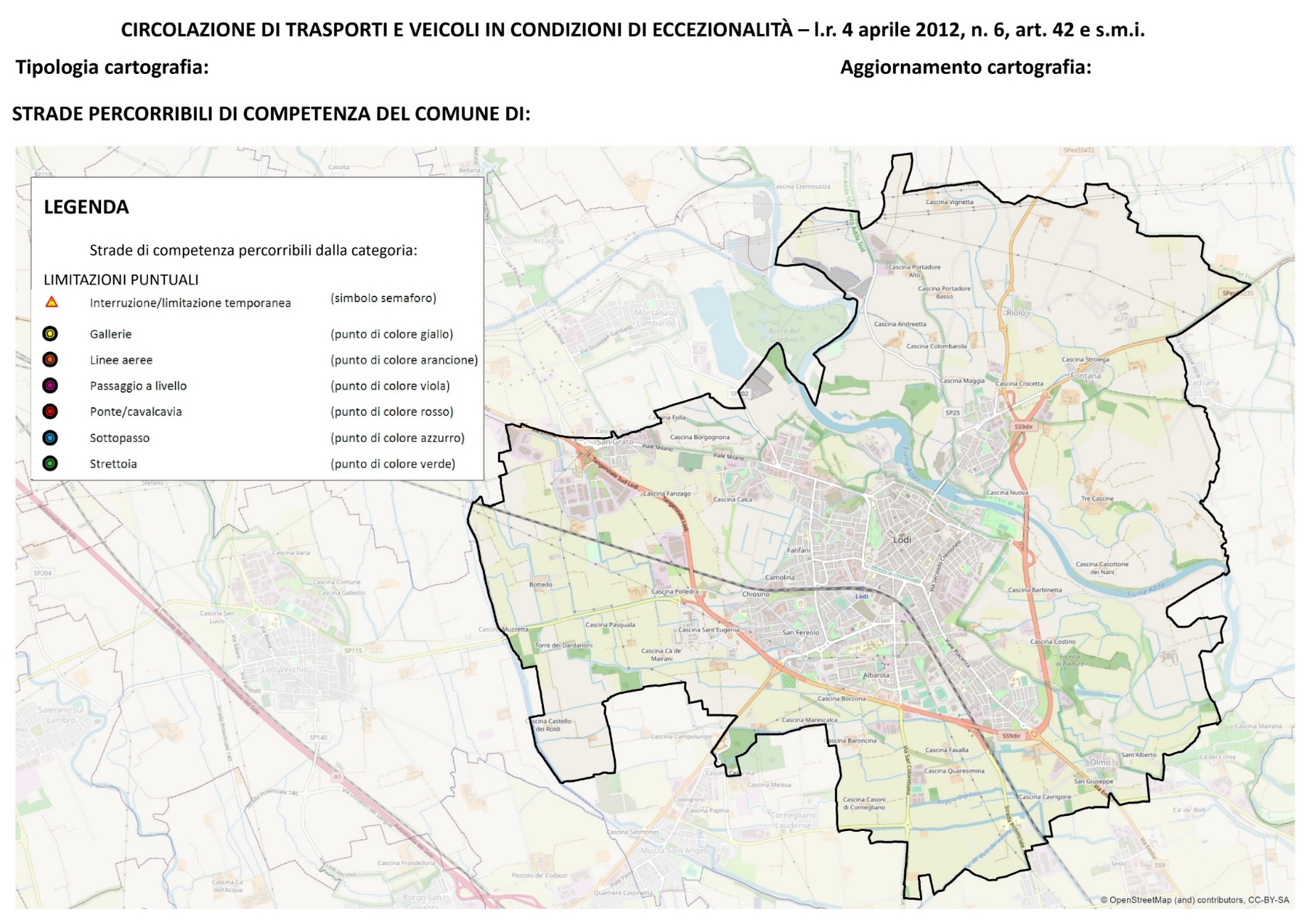 A. 33 ton.
DICEMBRE 2020
CIGOGNOLA (PV)
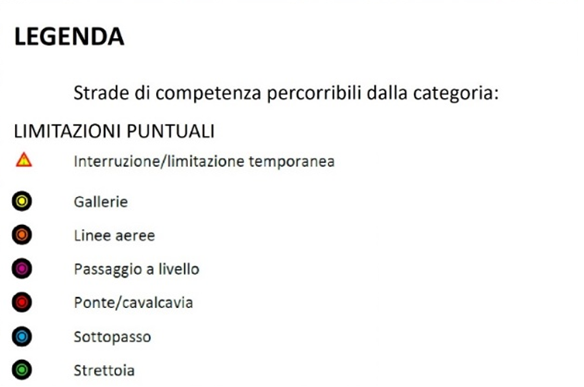 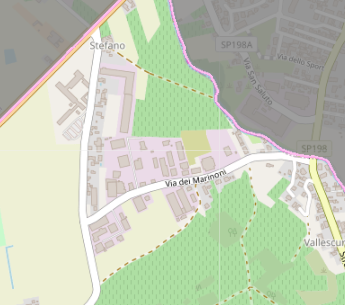 A
Non sono presenti LIMITAZIONI PUNTUALI significative
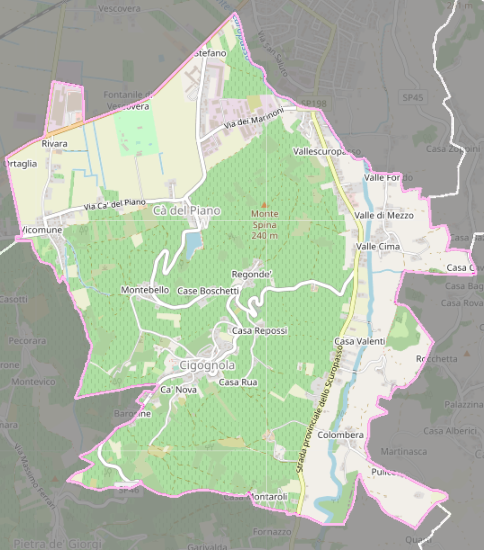 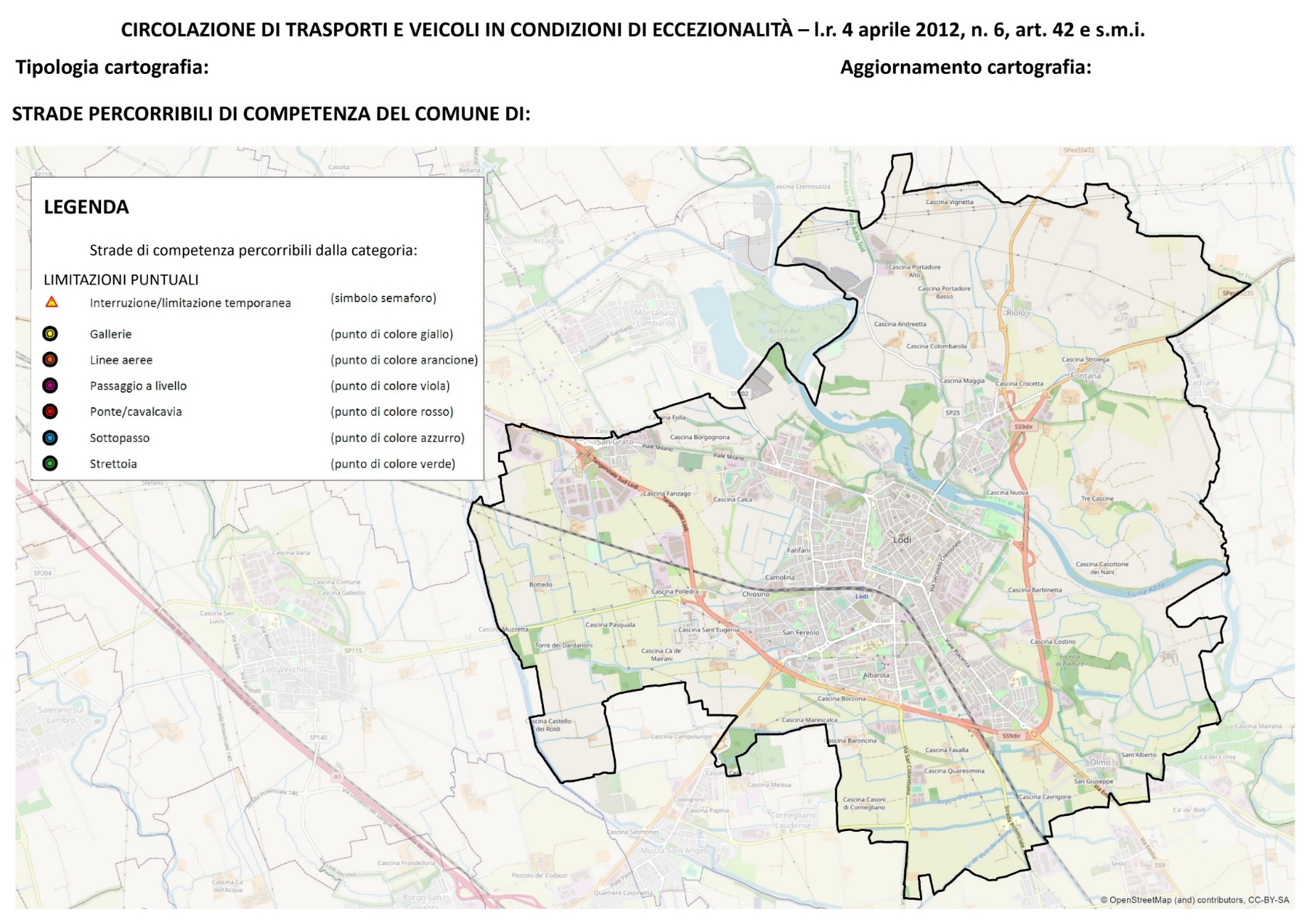 DICEMBRE 2020
B. 40 ton.
CIGOGNOLA (PV)
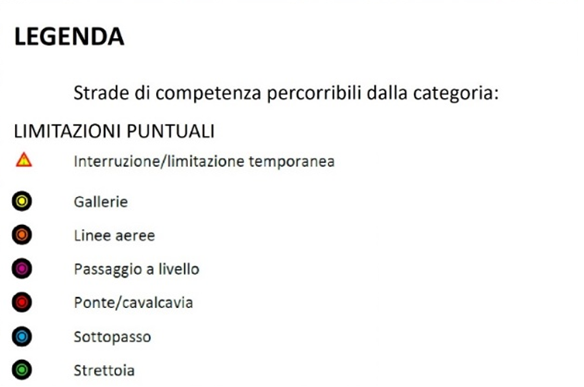 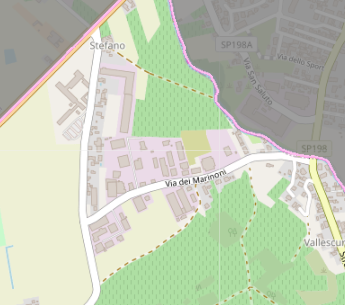 B
Non sono presenti LIMITAZIONI PUNTUALI significative
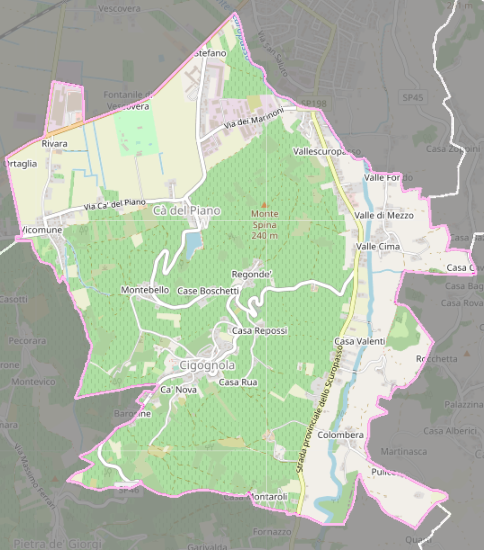 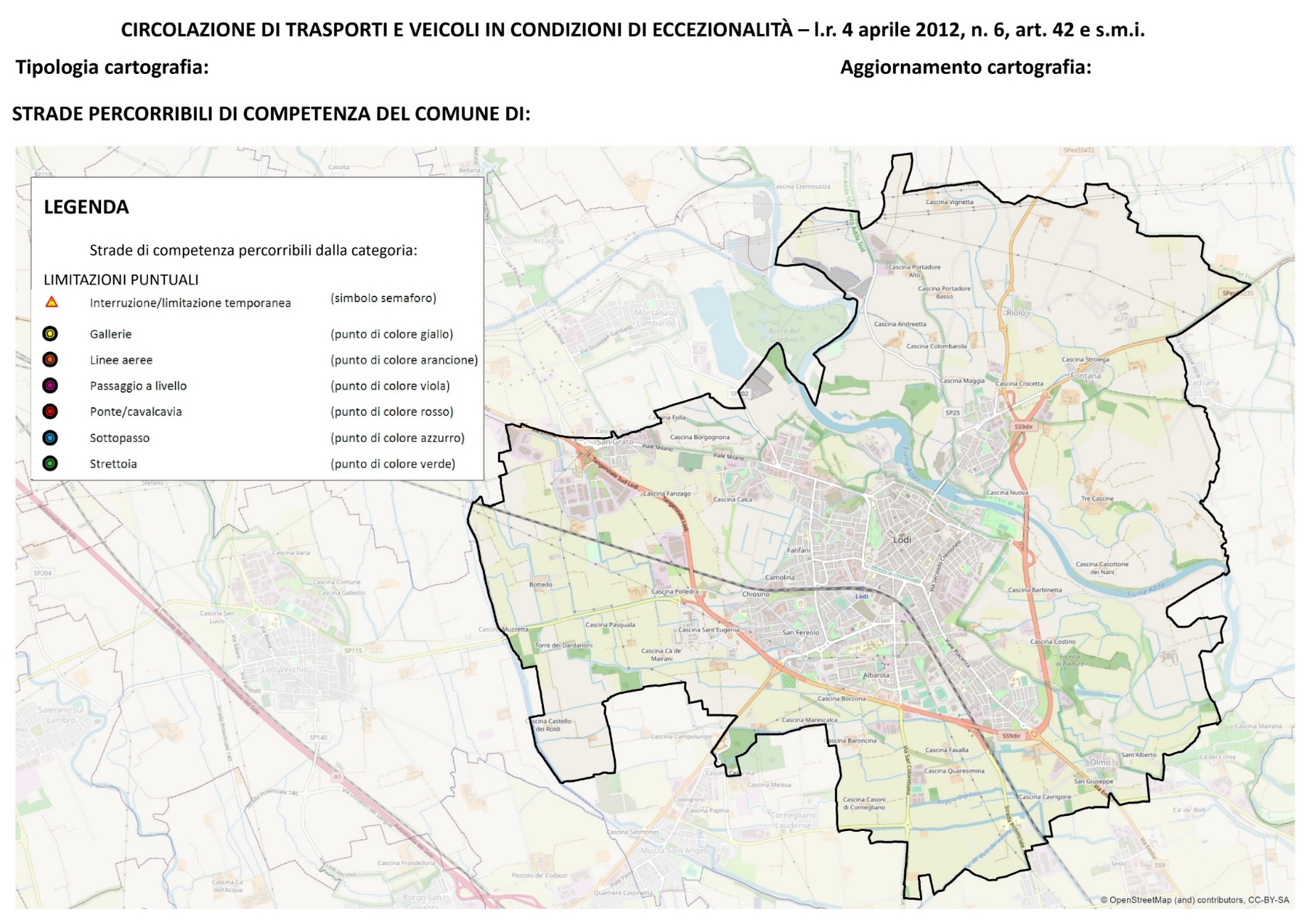 C. 56 ton.
DICEMBRE 2020
CIGOGNOLA (PV)
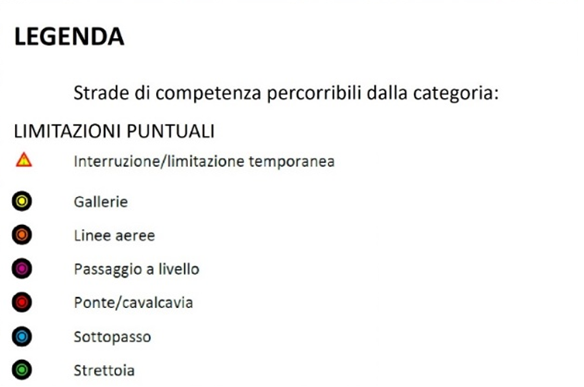 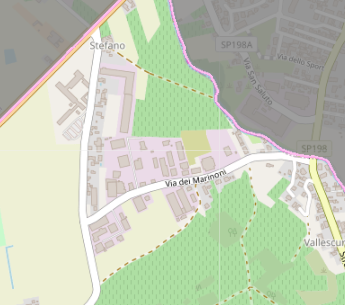 C
Non sono presenti LIMITAZIONI PUNTUALI significative
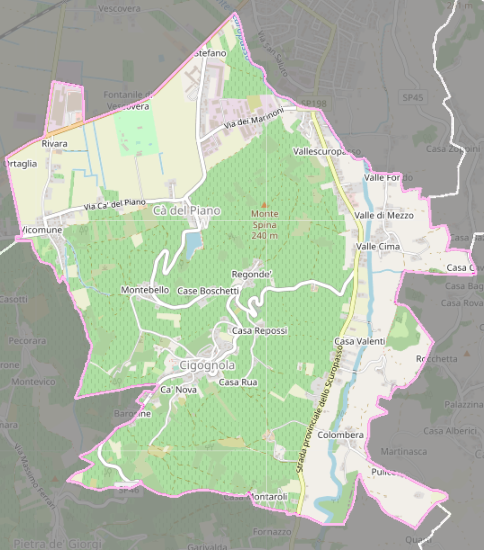 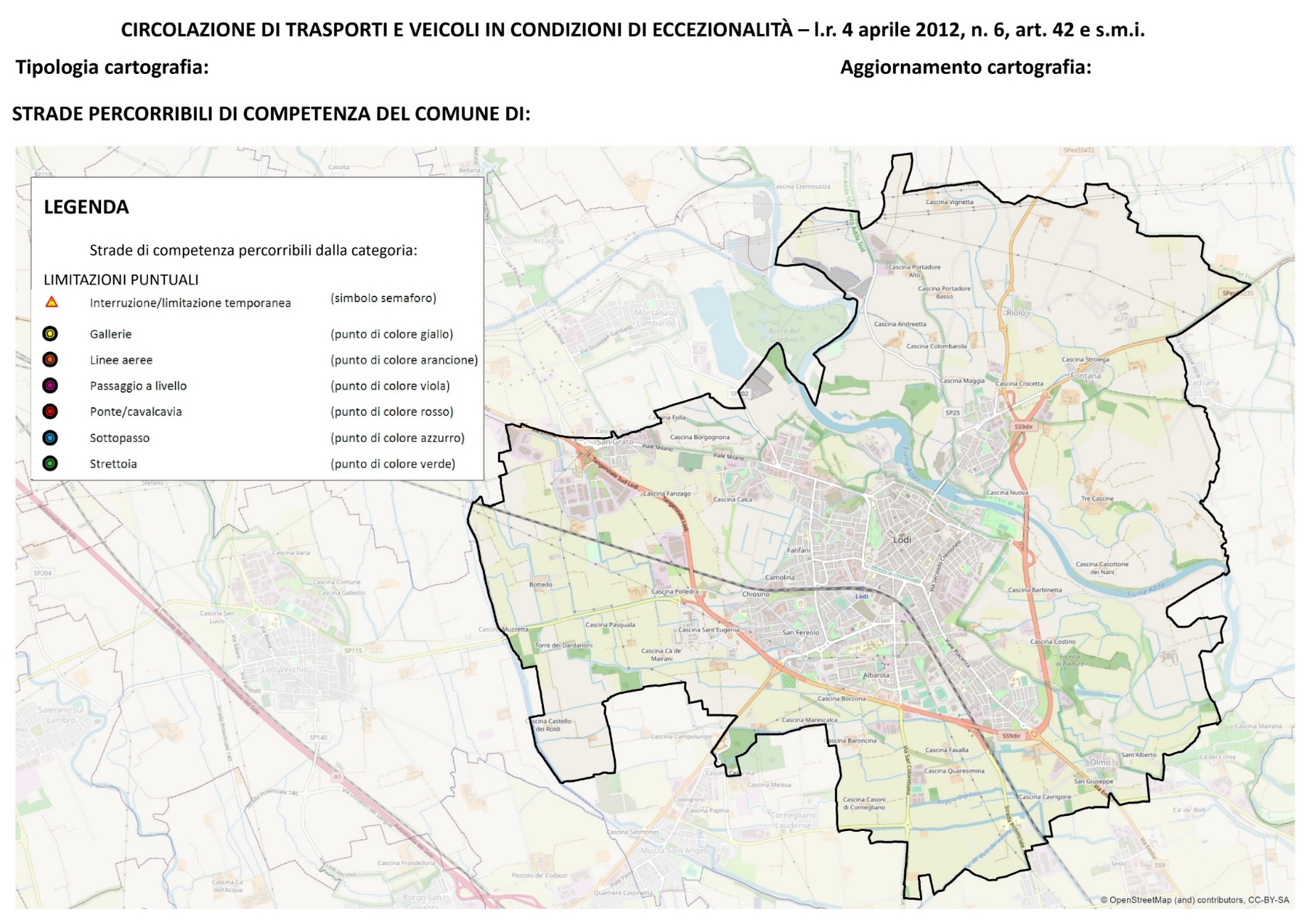 D. 72 ton.
DICEMBRE 2020
CIGOGNOLA (PV)
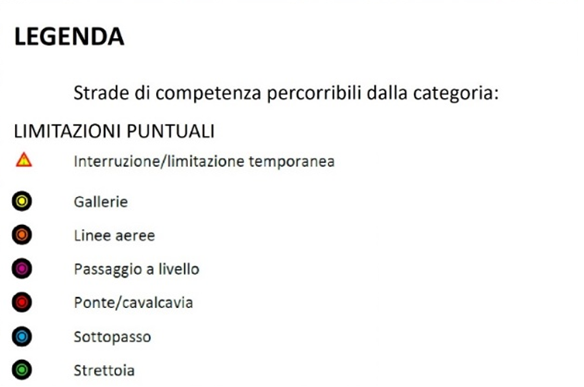 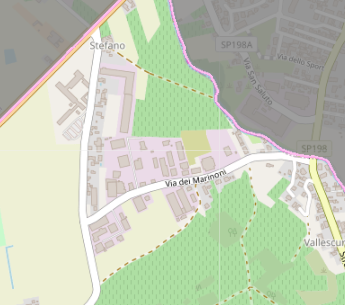 D
Non sono presenti LIMITAZIONI PUNTUALI significative
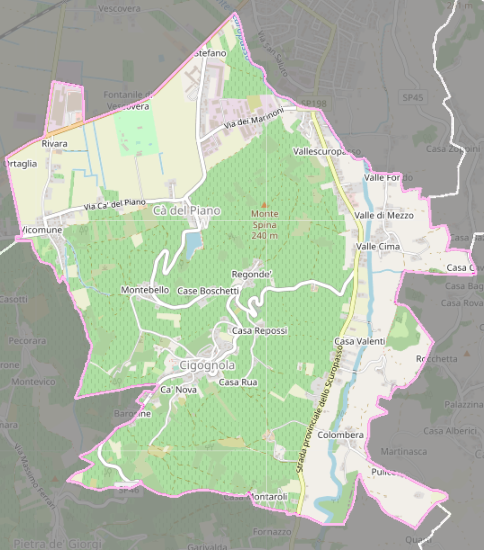 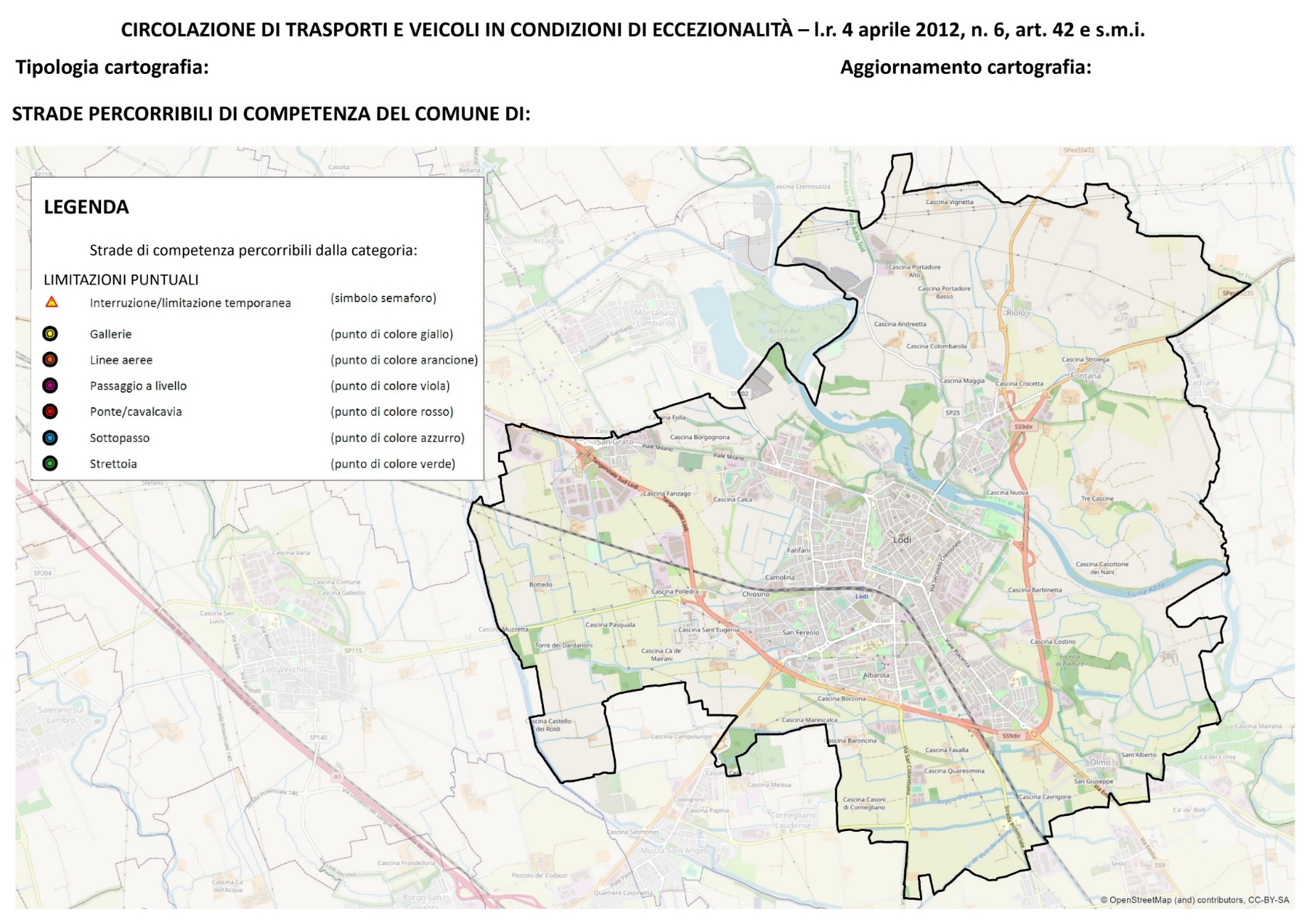 E. 108 ton.
DICEMBRE 2020
CIGOGNOLA (PV)
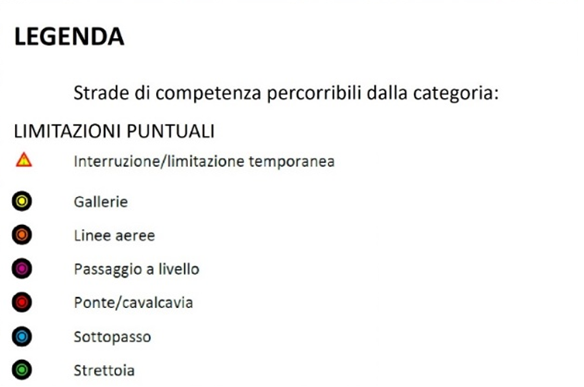 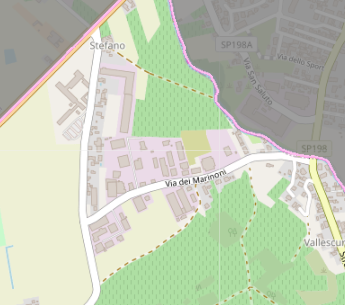 E
Non sono presenti LIMITAZIONI PUNTUALI significative
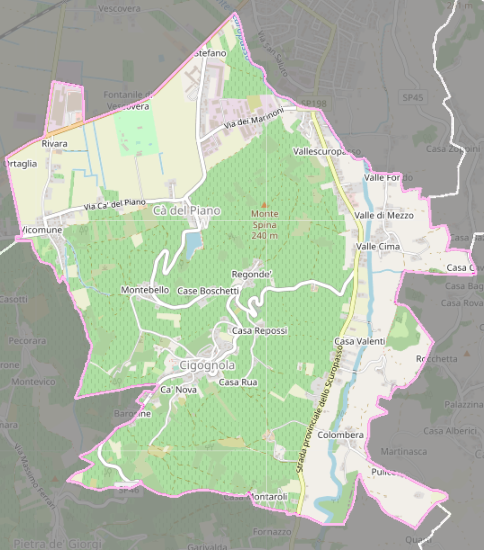 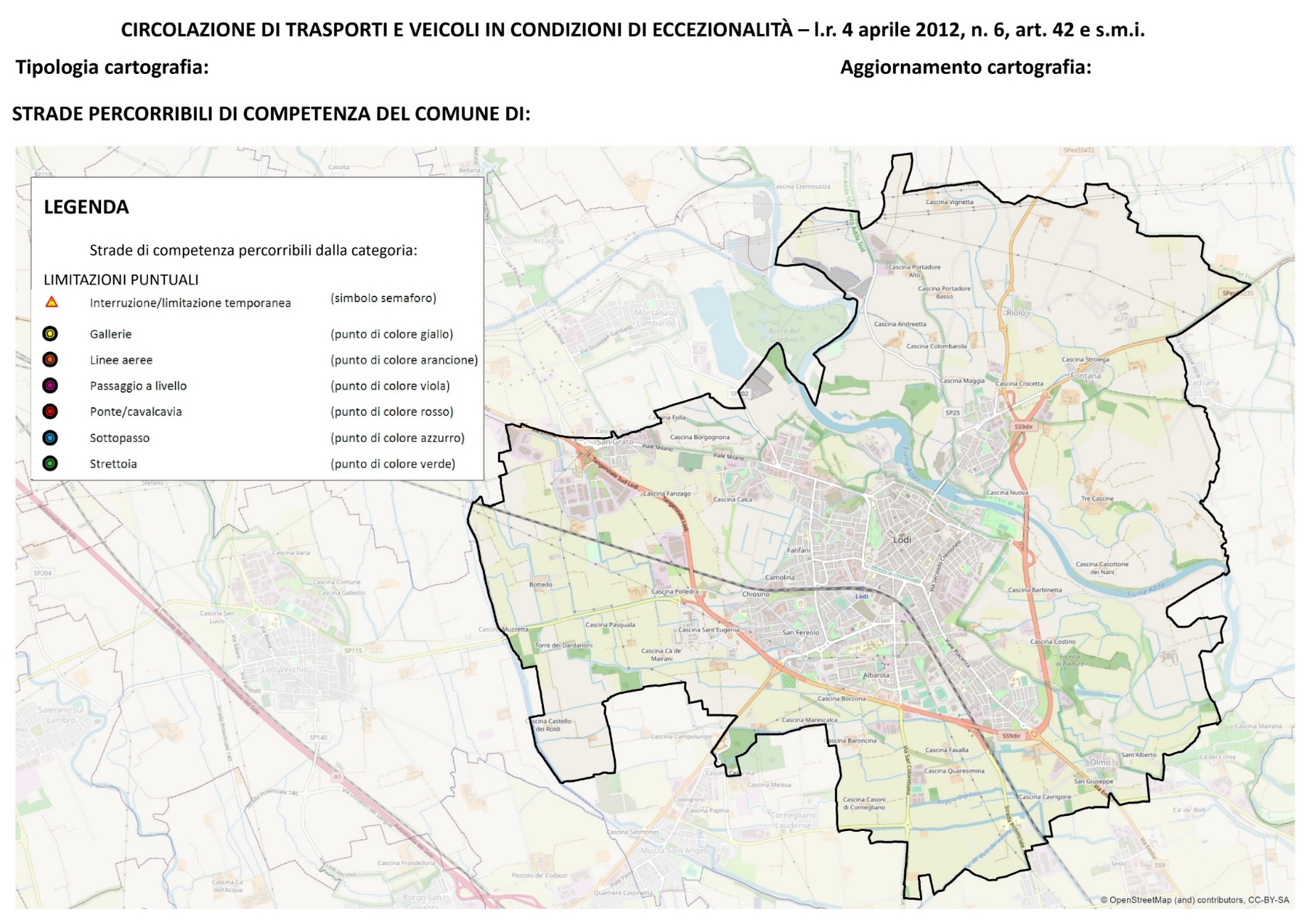 F. Pali
DICEMBRE 2020
CIGOGNOLA (PV)
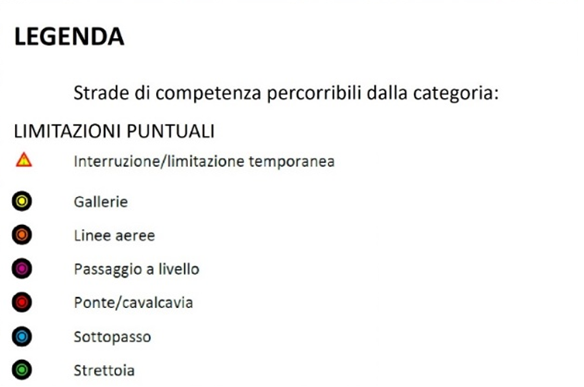 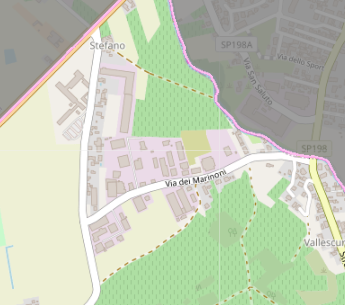 F
Non sono presenti LIMITAZIONI PUNTUALI significative
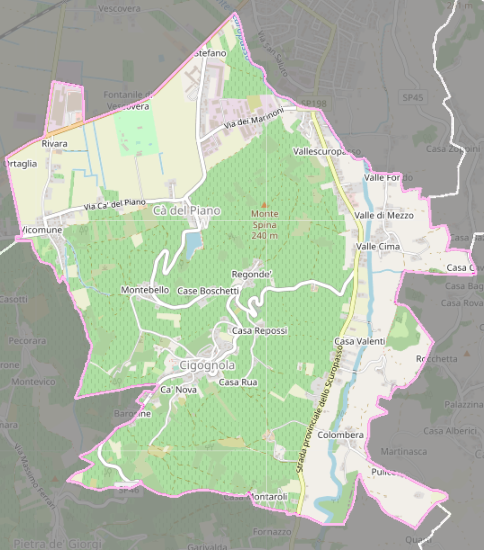 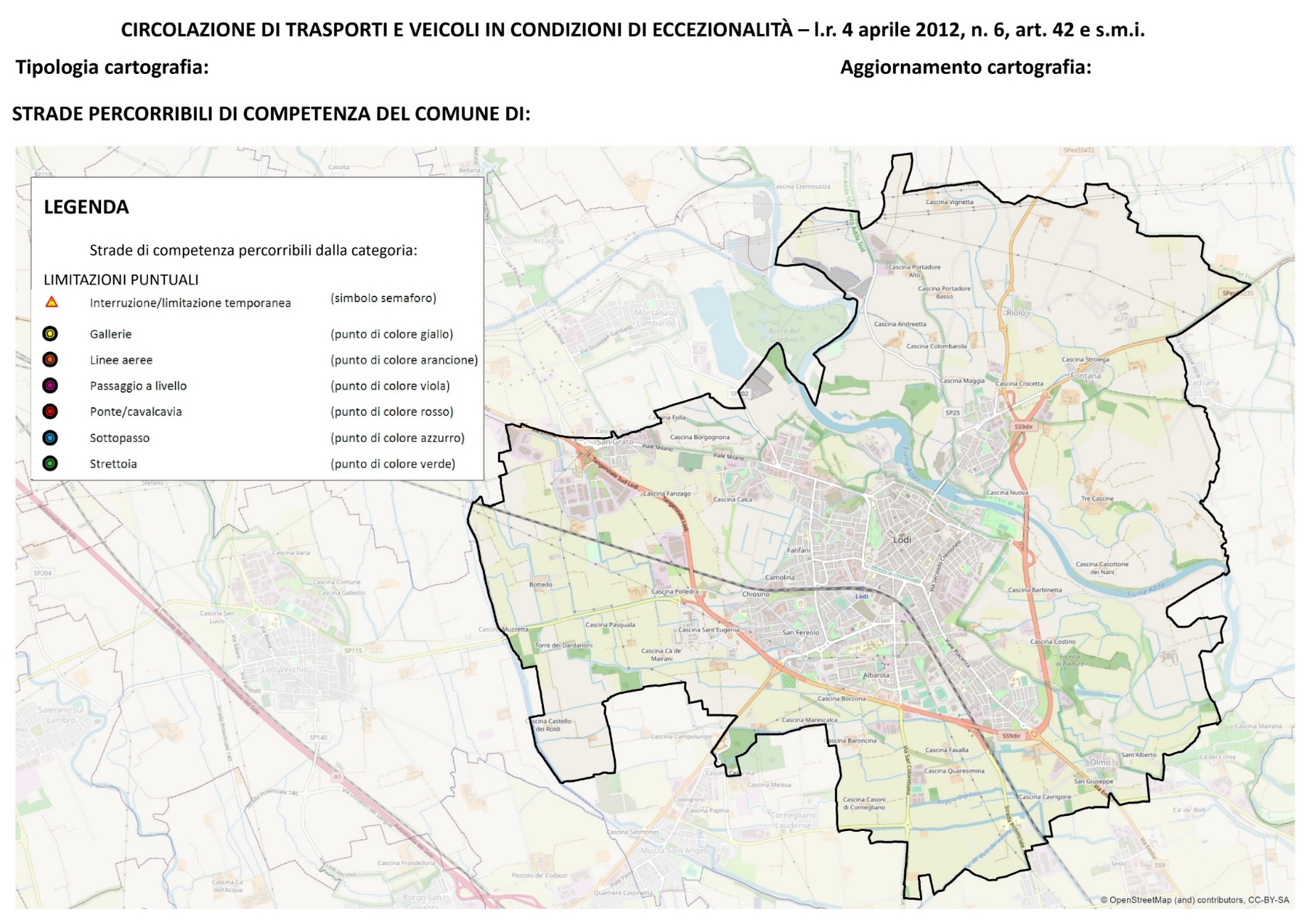 G. Carri
DICEMBRE 2020
CIGOGNOLA (PV)
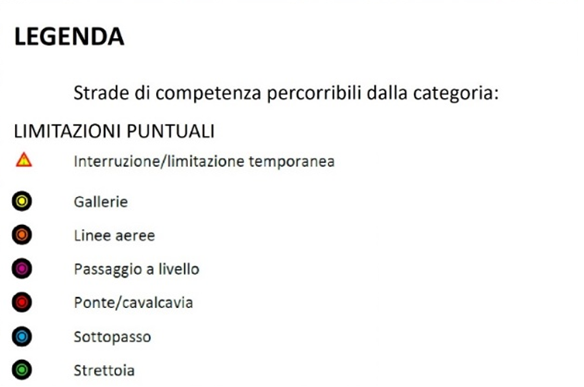 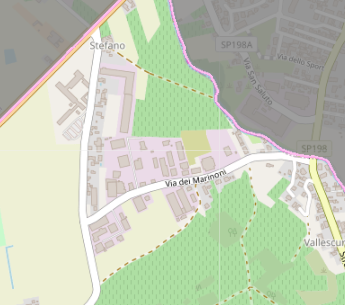 G
Non sono presenti LIMITAZIONI PUNTUALI significative
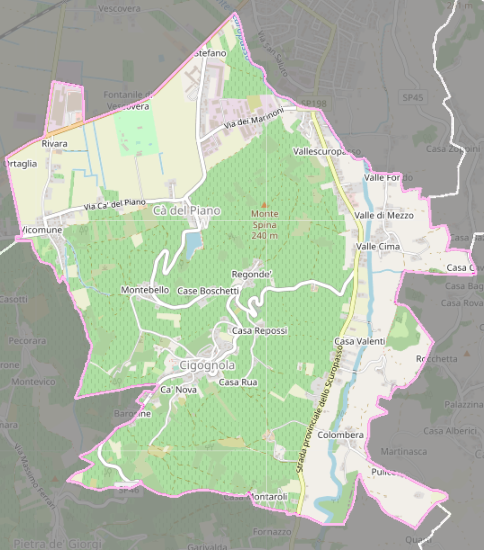 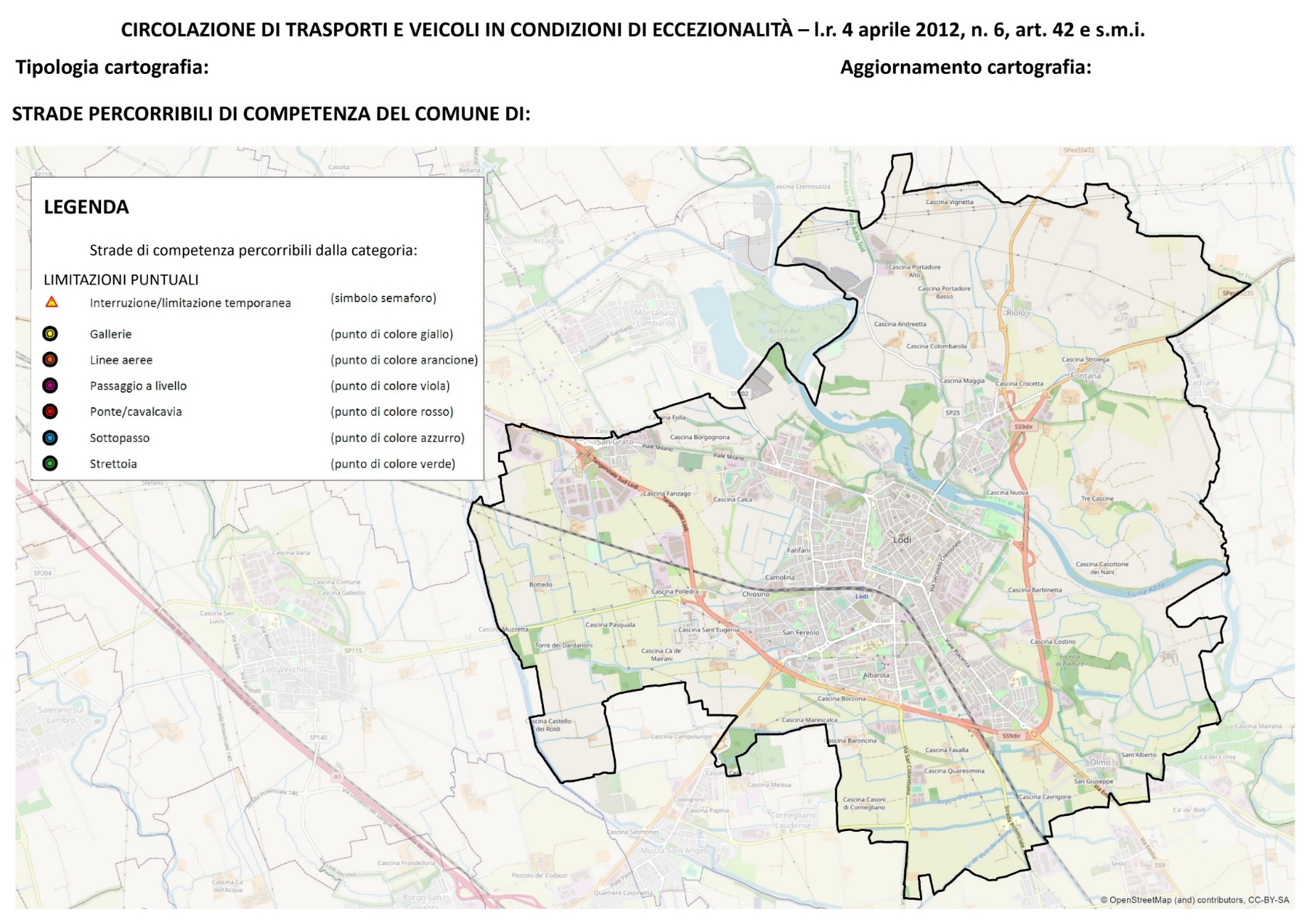 H. Coils
DICEMBRE 2020
CIGOGNOLA (PV)
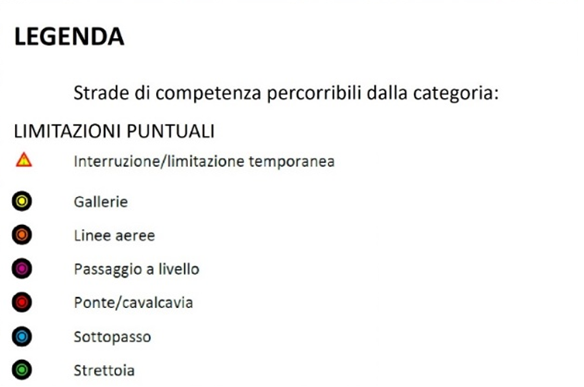 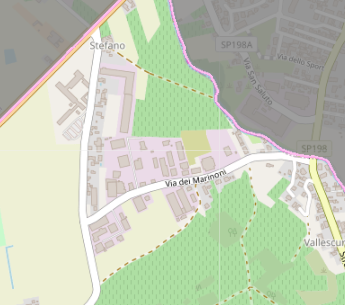 H
Non sono presenti LIMITAZIONI PUNTUALI significative
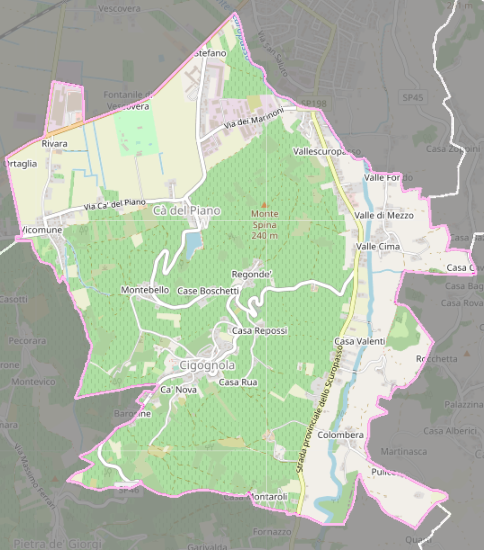 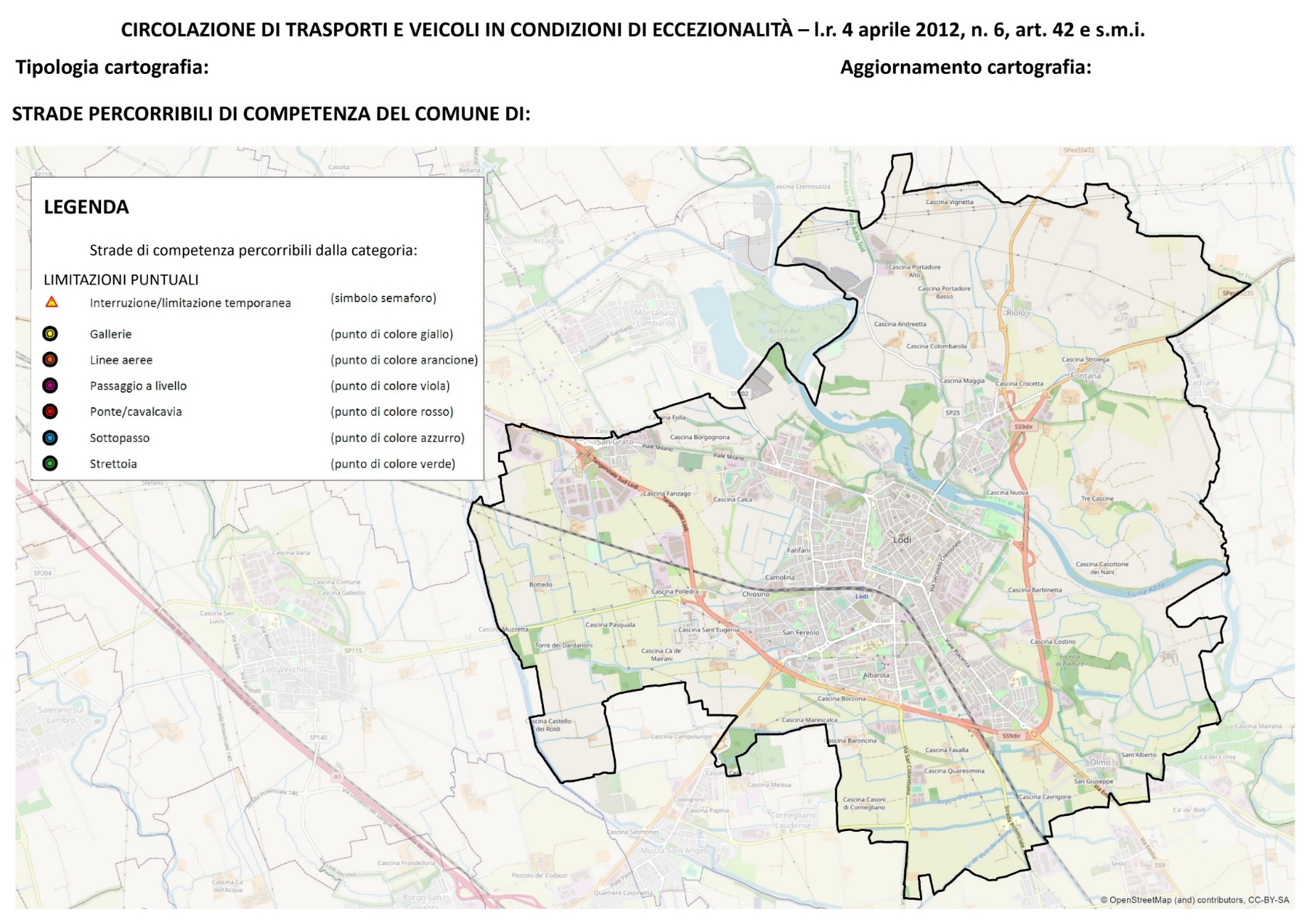 I. Pre 25x75
DICEMBRE 2020
CIGOGNOLA (PV)
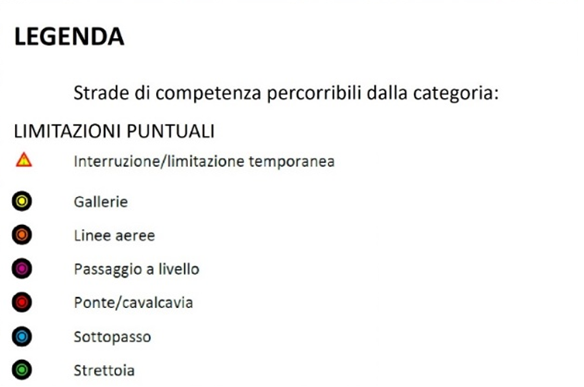 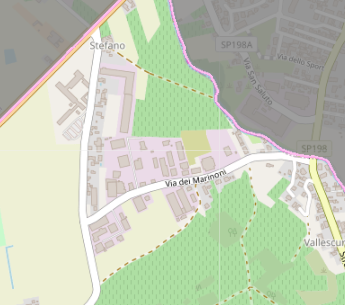 I
Non sono presenti LIMITAZIONI PUNTUALI significative
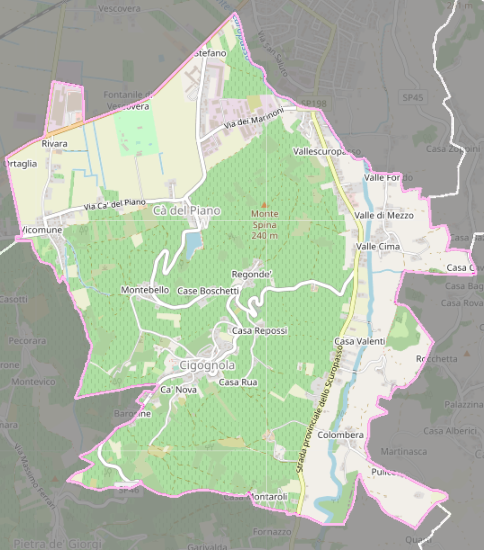 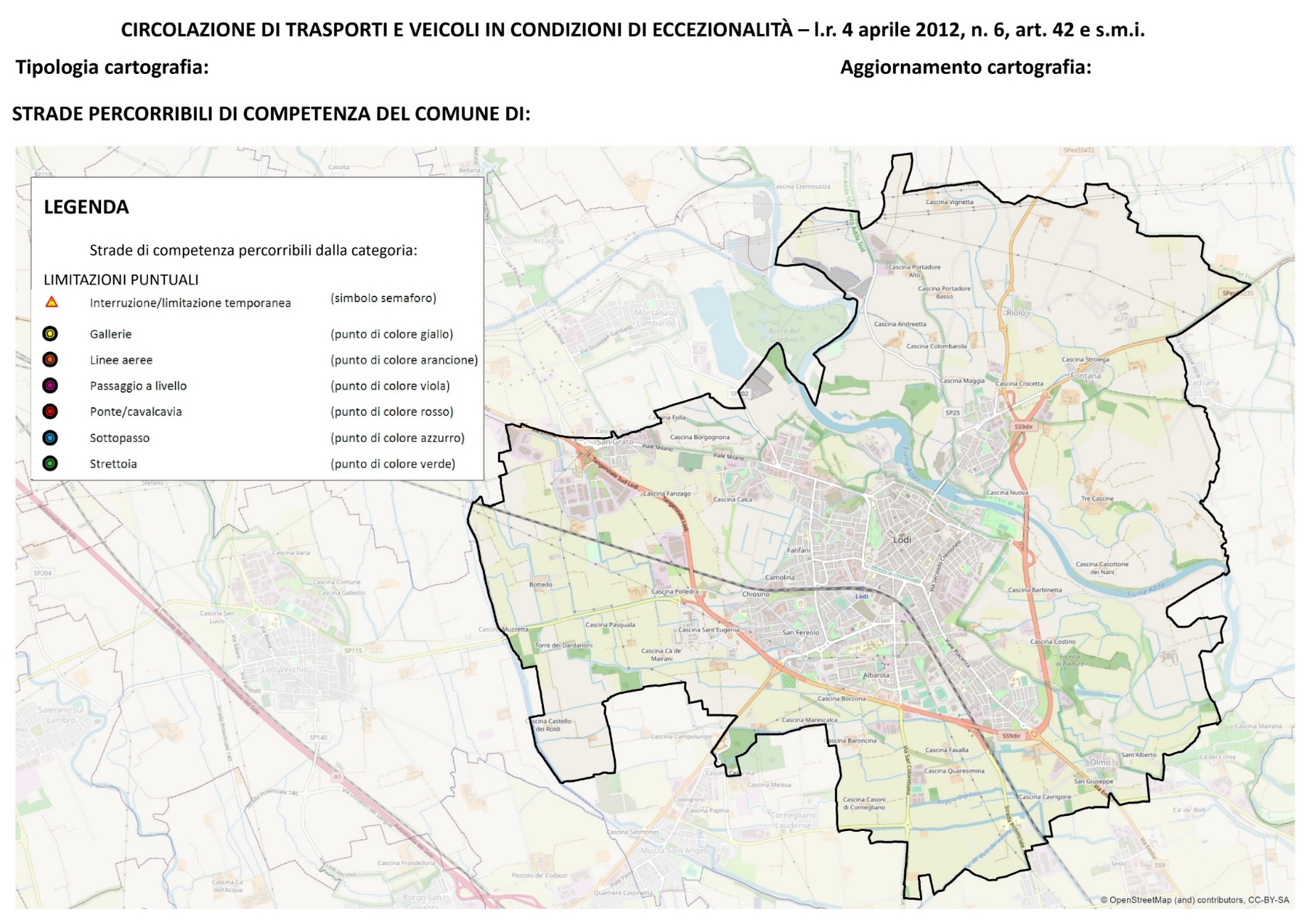 DICEMBRE 2020
J. Pre 25x108
CIGOGNOLA (PV)
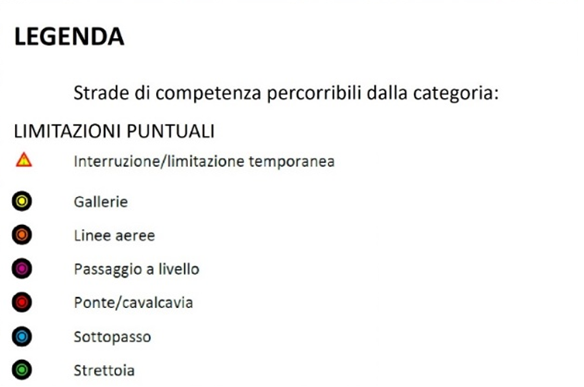 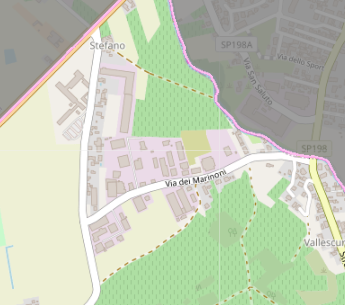 J
Non sono presenti LIMITAZIONI PUNTUALI significative
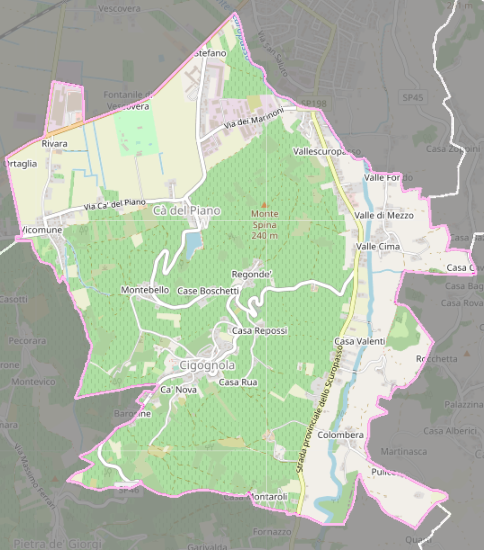 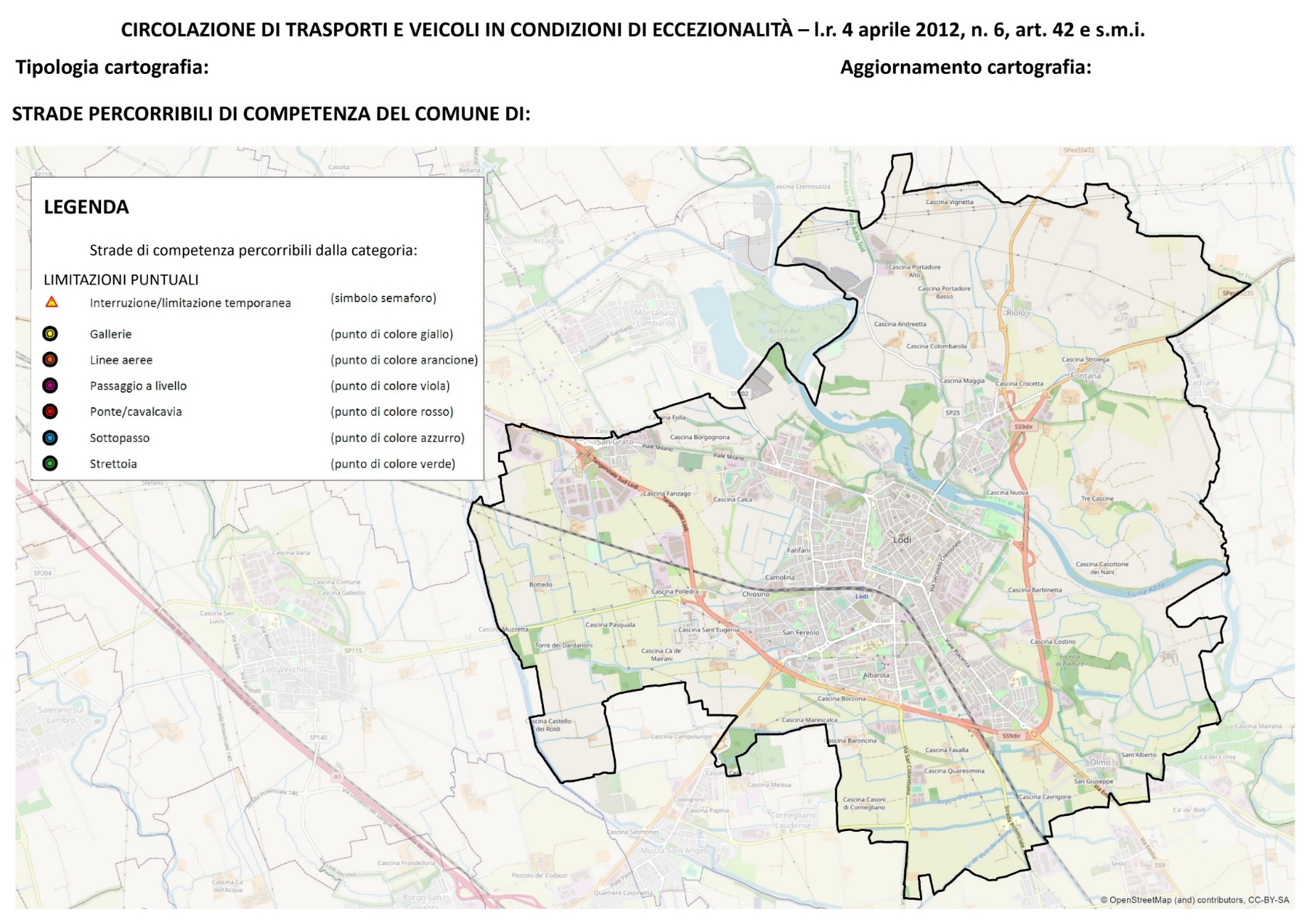 K. Pre 35x108
DICEMBRE 2020
CIGOGNOLA (PV)
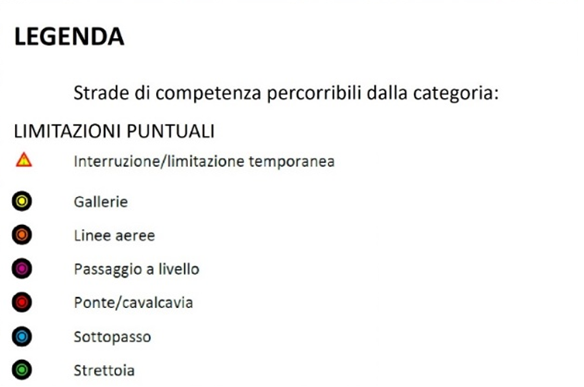 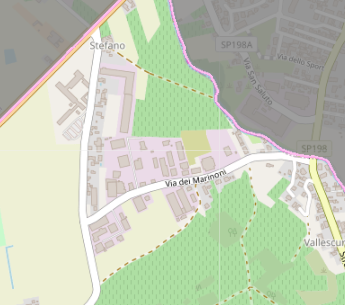 K
Non sono presenti LIMITAZIONI PUNTUALI significative
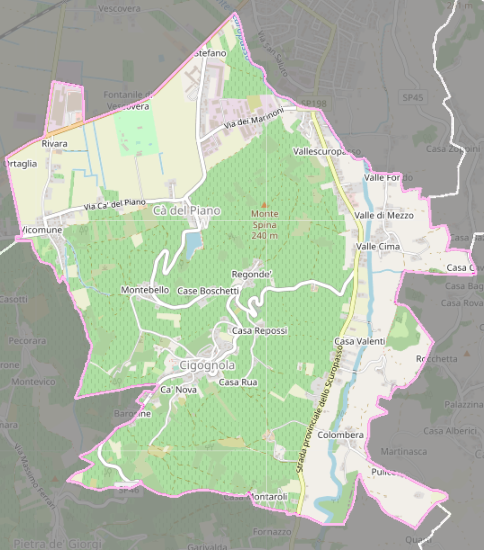 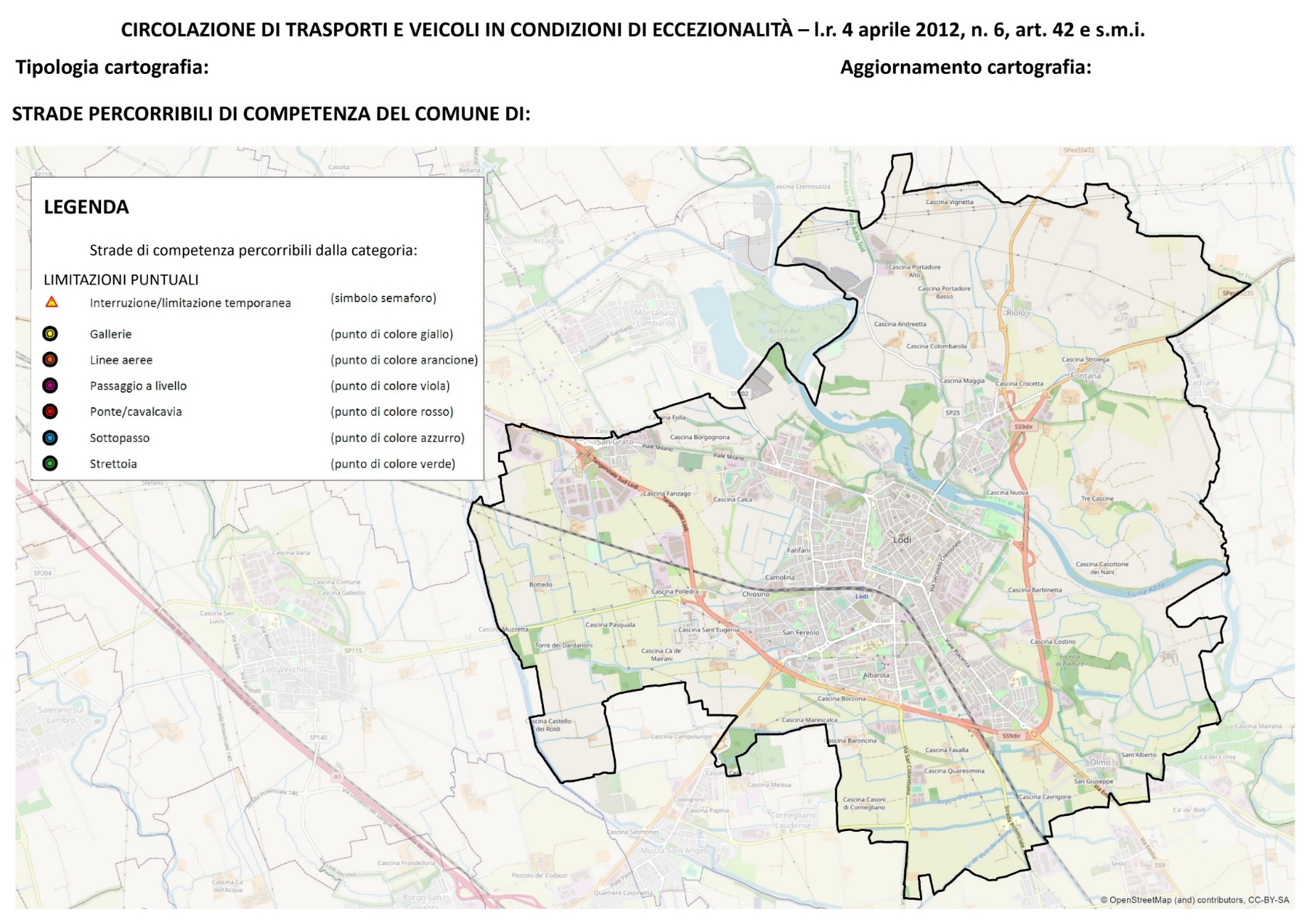 L. Macchine agricole eccezionali
DICEMBRE 2020
CIGOGNOLA (PV)
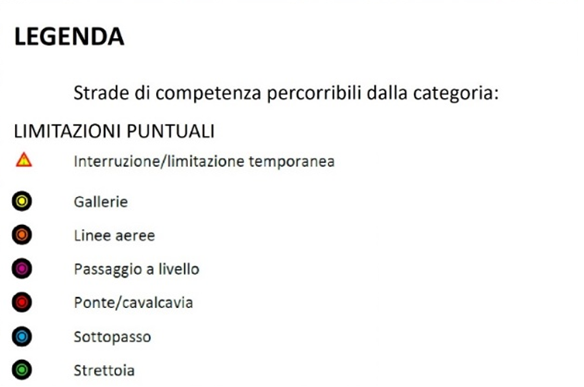 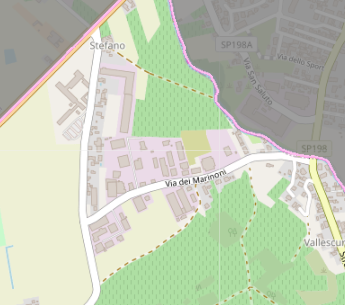 L
Non sono presenti LIMITAZIONI PUNTUALI significative
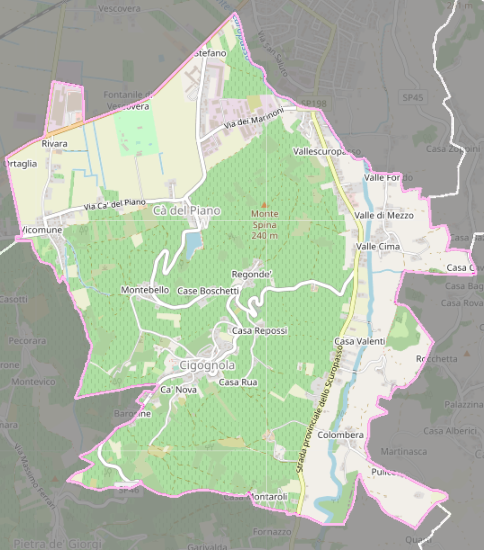 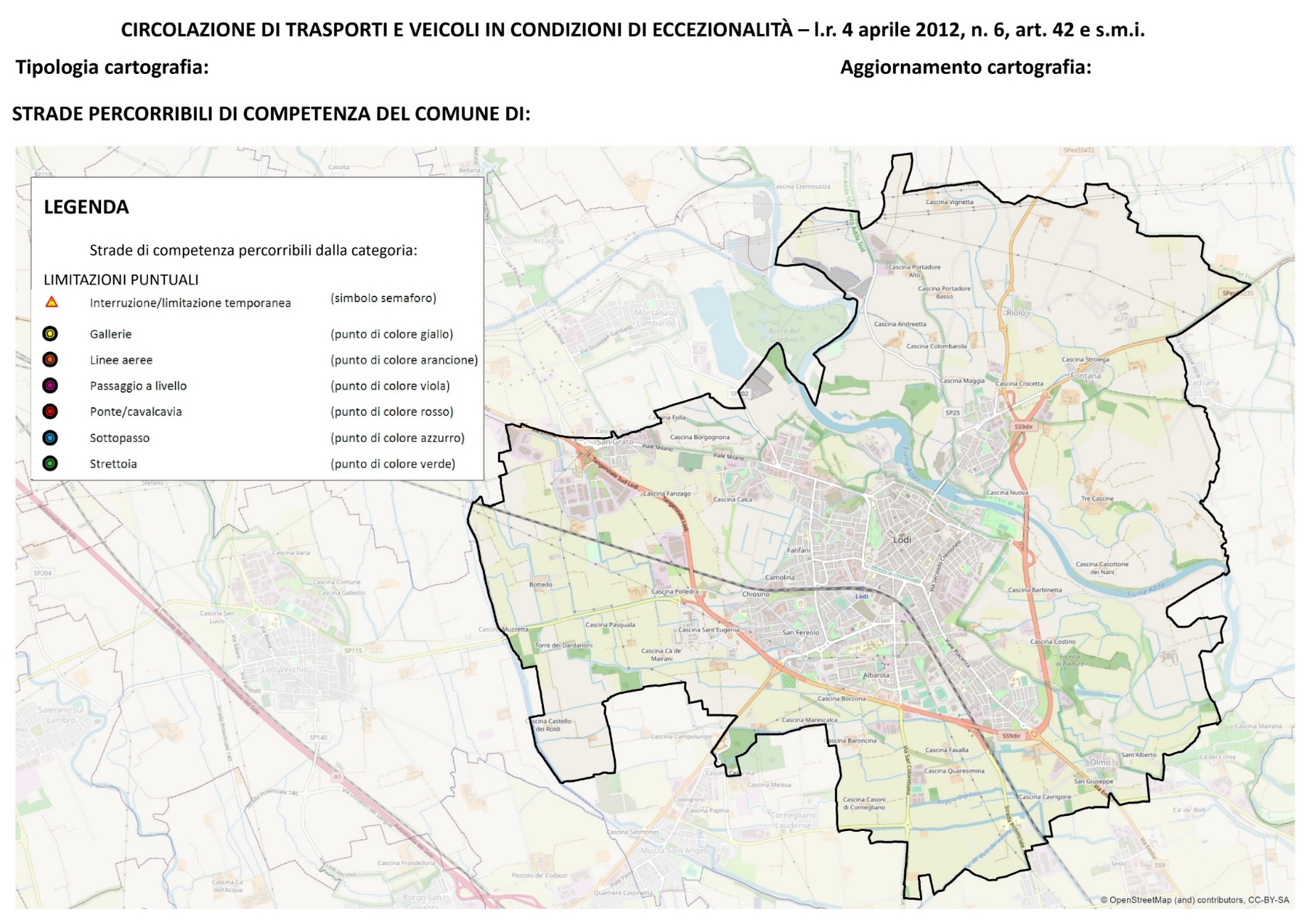 M. Fuori sagoma 44 ton. 3,00x20
DICEMBRE 2020
CIGOGNOLA (PV)
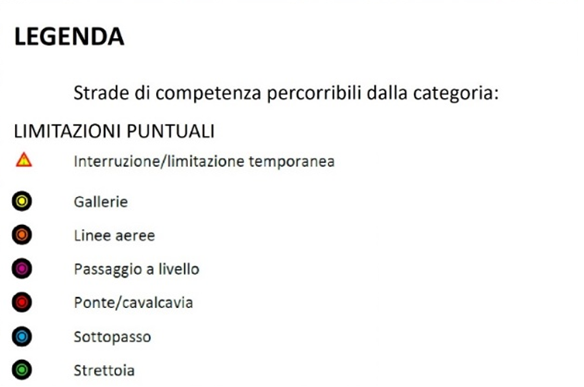 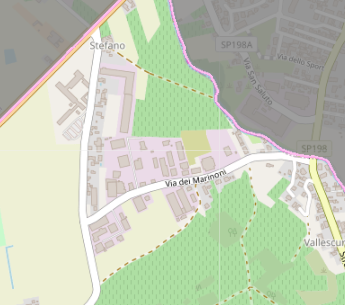 M
Non sono presenti LIMITAZIONI PUNTUALI significative
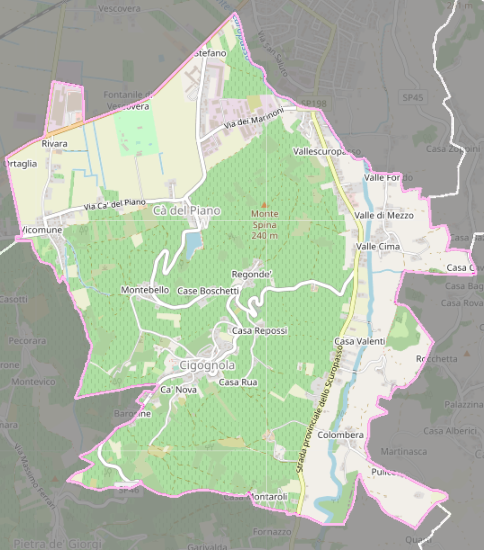 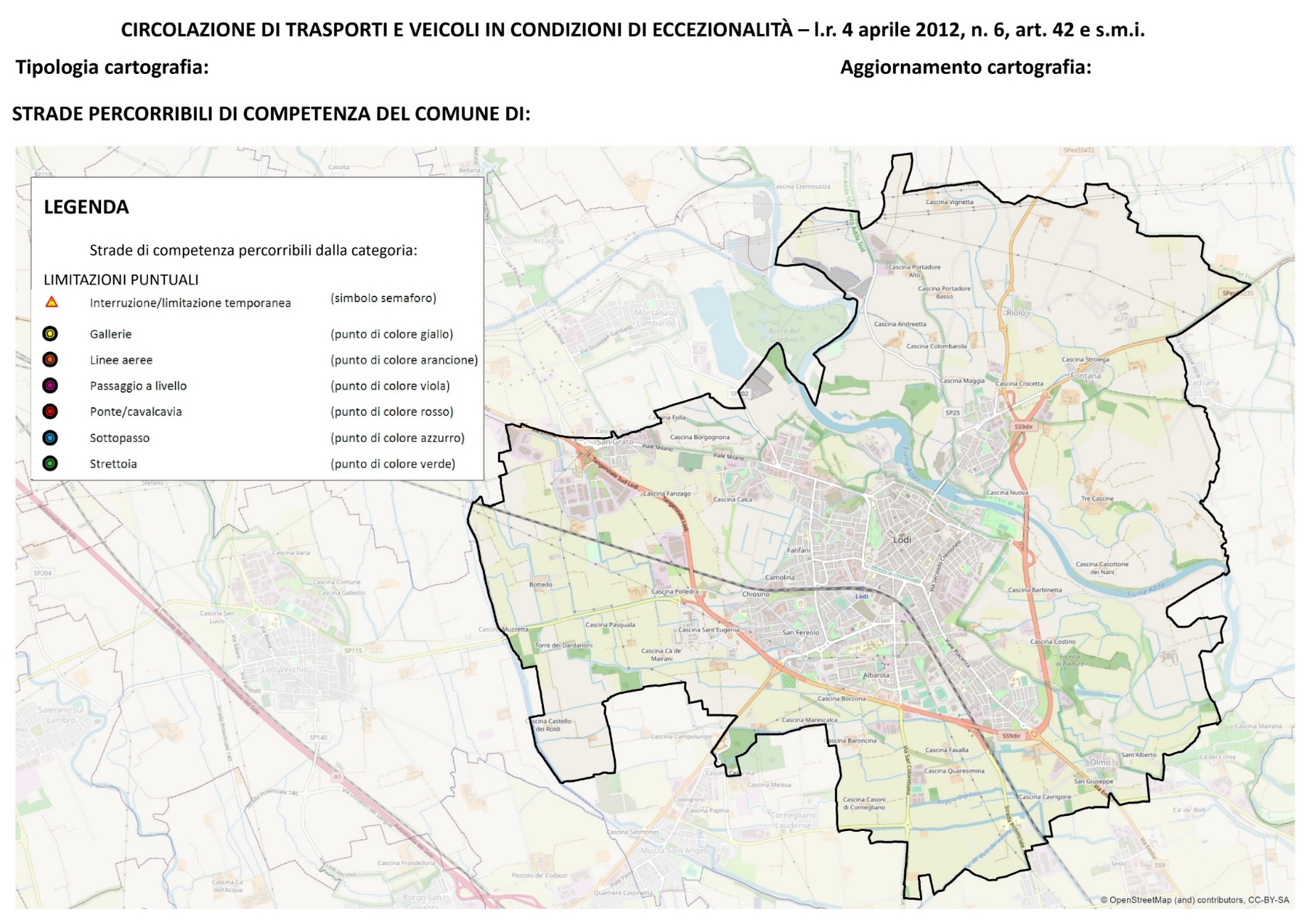 N. Fuori sagoma 44 ton. 2,55x25
DICEMBRE 2020
CIGOGNOLA (PV)
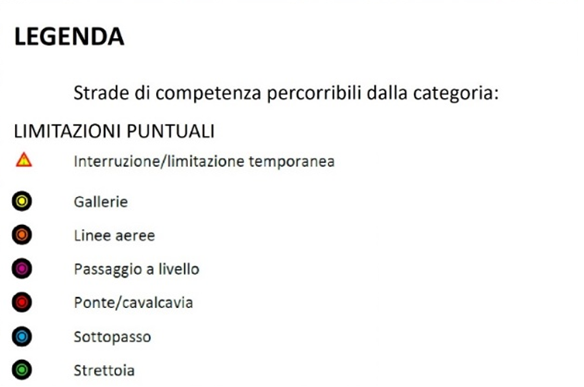 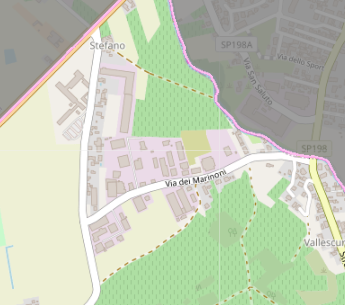 N
Non sono presenti LIMITAZIONI PUNTUALI significative
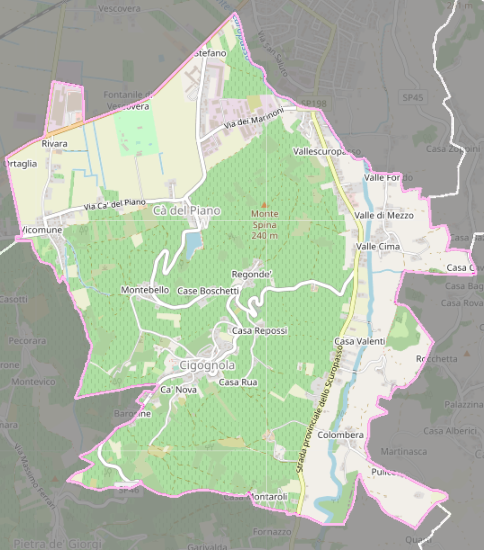